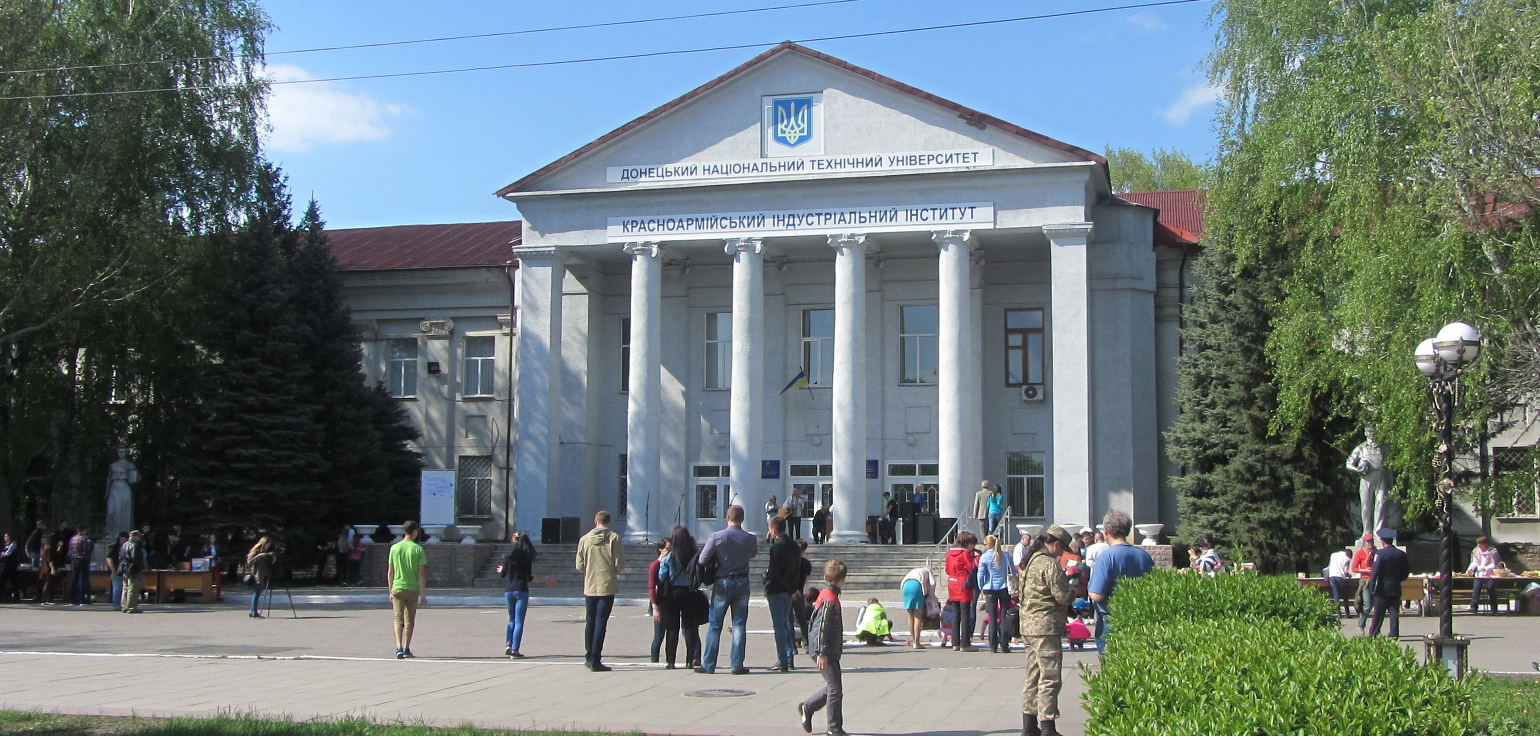 ВИЩА ОСВІТА В УКРАЇНІ      В ПЕРІОД   РЕФОРМУВАННЯ
Моісєєнко  Л.М. доц. каф ЗНП , к.і.н.,
 Індустріальний інститут ДВНЗ “ДонНТУ”
Мета реформування
створення привабливої та конкурентоспроможної національної системи вищої освіти України, інтегрованої у Європейський простір вищої освіти та Європейський дослідницький простір
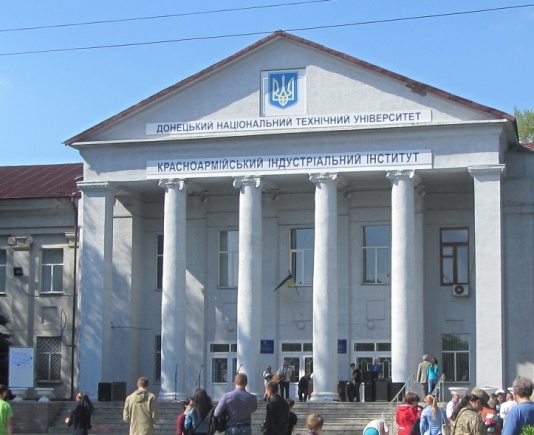 Індустріальний інститут ДВНЗ "ДонНТУ"
ПРОБЛЕМИ ОСВІТНЬОЇ  СИСТЕМИ
неефективна (виснажлива,  забюрократизована)
надмірно централізована та застаріла система управління і фінансування,
 зниження якості освіти і падіння рівня знань і умінь учнів, 
моральне старіння методів і методик навчання тощо (новації, інновації, інтерактив)
Як результат: розчарування,  роздратування,    незадоволення
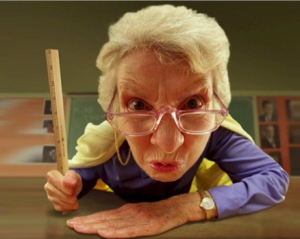 Індустріальний інститут ДВНЗ "ДонНТУ"
Опитування студенів 1 курсу
40% -  технічні  спеціальності 
 65 % -   економічні спеціальності ,    готувалися до  ЗНО за допомогою репетиторів ( хоча -  б з  1 предмету)

10% студентів першокурсників технічних  спеціальностей  -    не  мали достатніх  коштів для цього.
Індустріальний інститут ДВНЗ "ДонНТУ"
ЗАВДАННЯ РЕФОРМУВАННЯ ОСВІТА
модернізація вищої  освіти 
 затвердження якісно  нових  критеріїв
викладацького складу
організації навчального процесу
системи підготовки кадрів
ЯКІСНИЙ 
СПЕЦІАЛІСТ
НАУКОВЕЦЬ 
ВИКЛАДАЧ 
ФАСИЛІТАТОР 
ПСИХОЛОГ
ОПТИМАЛЬНИЙ
Індустріальний інститут ДВНЗ "ДонНТУ"
Нові вимоги для ВНЗ
розвиток науки (створення абсолютно нового продукту всіма учасниками освітнього процесу – патентування -  отримання роялті)

відкриття можливостей  для кожної 
окремої людини в отриманні освіти 
та реалізації,
 

підготовка якісно нового спеціаліста
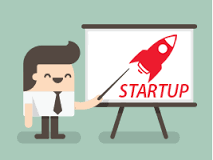 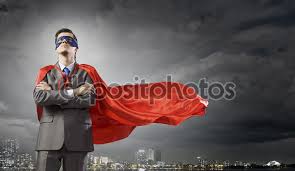 Індустріальний інститут ДВНЗ "ДонНТУ"
Фактори впливу
Закон   України «Про вищу освіту» від 1.07.2014 року вніс  кардинальні зміни в  організацію роботи вищих  навчальних  закладів.  

Нова схема вступної  кампанії  2016 р. 
Стипендіальна реформа
Економічна криза
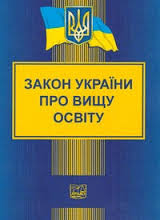 Індустріальний інститут ДВНЗ "ДонНТУ"
На що  впливає?
Збалансованість  структури    та обсягів у  підготовці фахівців з вищою освітою з урахуванням потреб особи, інтересів держави, територіальних громад і роботодавців 


Можливість учасників вступної  компанії  в виборі спеціальностей та закладів освіти, місця їх  розташування  ( зменшується  кількість українців, що  можуть дозволити  собі навчання за рахунок фізичних осіб)
Індустріальний інститут ДВНЗ "ДонНТУ
За  25 років в Україні вдалося подолати штамп початку 90-х  років ХХ ст., що  вищу освіту мають змогу отримати виключно  люди забезпечені.  

серед   українців міцно закріпився стереотип про  зв’язок успішності людини  з  отриманням вищої  якісної освіти. 

За даними соціологів, як найменше 65% випускників бажають здобути вищу освіту . 

 Система вищої  освіти дозволяє 
прийняти на навчання тільки 35%
 від випускників (бюджет)
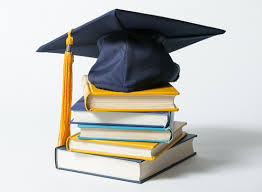 Індустріальний інститут ДВНЗ "ДонНТУ"
Індустріальний інститут ДВНЗ "ДонНТУ"
Реалії
Відсутність усвідомлення особи відповідати  перед собою та суспільством (низький рівень підготовки абітурієнтів) 
Недостатньо сформовані   життєві  навички:
   мобільність, 
 адаптованість,  
вмотивованість.
Недостатня роз'яснювальна робота ВНЗ
Недостатня співпраця ВНЗ  та ЗОШ
Індустріальний інститут ДВНЗ "ДонНТУ"
Необхідність  співпраці
Перехід від елементарного узгодження програм в сфері  забезпечення наступності освіти до тісної співпраці між ВНЗ та ЗОШ:
Звичні та новітні 
Лекції у вищих навчальних закладах 
Лектори -  науковці,  студенти
Спортивні змагання
Конкурси, олімпіади, конференції
Підготовка та захист наукових  робіт
Наукові пікніки
Індустріальний інститут ДВНЗ "ДонНТУ"
Модель успішного  студента 1 курсу
Вмотивованість  (отримання знання, досвіду)
Готовність до навчання,  труднощів та конкуренції 
Стресостійкість  
Мобільність 
Активна соціальна позиція 
Самостійність  у   вирішенні проблем
Творчість , ініціативність, креативність
Володіння іноземною  мовою 
Критичність мислення
Вміння самопрезентуватися.
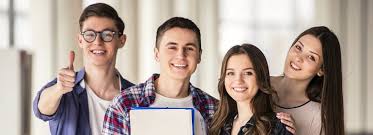 Індустріальний інститут ДВНЗ "ДонНТУ"
Індустріальний інститут ДВНЗ "ДонНТУ"
НАЙБЛИЖЧА ПЕРСПЕКТИВА
скорочення числа студентів із незаможних  сімей
Зменшення 
місць держзамовлення
зменшення кількості студентів
зміну типу внз, його ліквідація
стипендіальний ліміт
ЕЛІТАРНІСТЬ    ОСВІТИ
Зростання злочинності, 
 розчарованість  
та зневіра у майбутнє
Відсутність альтернативи навчанню у вищих  навчальних  закладах
Індустріальний інститут ДВНЗ "ДонНТУ"
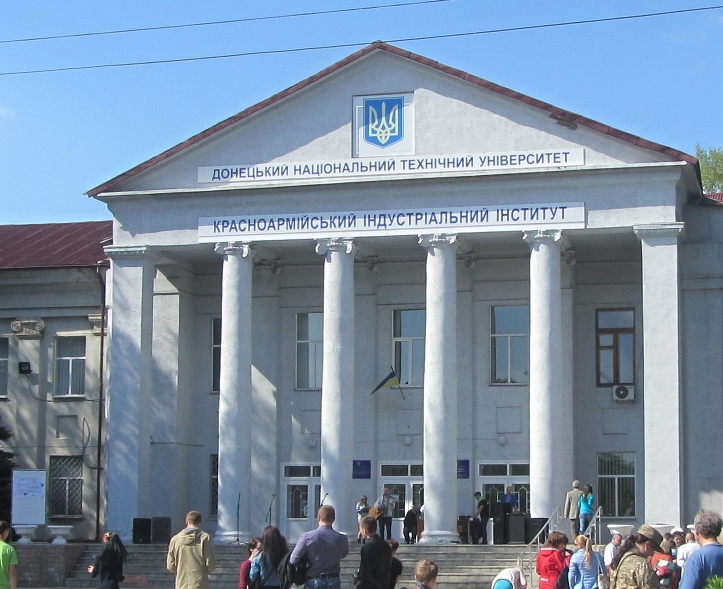 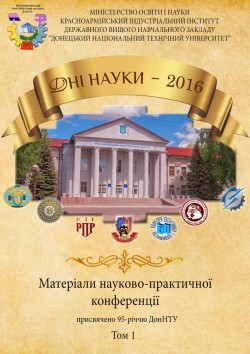 Дякую за увагу!!!
Індустріальний інститут ДВНЗ "ДонНТУ"